May 2015
May 2015 China Interim WG Opening Report
Date: 2015-05-19
Authors:
Slide 1
Jon Rosdahl, CSR
May 2015
Abstract
This document contains material for the 802.11 WG plenary meetings at the China Interim May 2015 session, held at the Dehan Hotel in Zhuhai, China
Slide 2
Jon Rosdahl, CSR
May 2015
802.11 Plenary – China Interim May 2015
Tuesday MAY 19, 2015– 802.11 Opening Plenary
Slide 3
Jon Rosdahl, CSR
May 2015
Participants, Patents, and Duty to Inform
All participants in this meeting have certain obligations under the IEEE-SA Patent Policy. 
Participants [Note: Quoted text excerpted from IEEE-SA Standards Board Bylaws subclause 6.2]:
“Shall inform the IEEE (or cause the IEEE to be informed)” of the identity of each “holder of any potential Essential Patent Claims of which they are personally aware” if the claims are owned or controlled by the participant or the entity the participant is from, employed by, or otherwise represents
“Should inform the IEEE (or cause the IEEE to be informed)” of the identity of “any other holders of potential Essential Patent Claims” (that is, third parties that are not affiliated with the participant, with the participant’s employer, or with anyone else that the participant is from or otherwise represents)
The above does not apply if the patent claim is already the subject of an Accepted Letter of Assurance that applies to the proposed standard(s) under consideration by this group
Early identification of holders of potential Essential Patent Claims is strongly encouraged
No duty to perform a patent search
Slide 4
Jon Rosdahl, CSR
[Speaker Notes: Agenda item 2.1.1]
May 2015
Patent Related Links
All participants should be familiar with their obligations under the IEEE-SA Policies & Procedures for standards development.
	Patent Policy is stated in these sources:
		IEEE-SA Standards Boards Bylaws
		http://standards.ieee.org/develop/policies/bylaws/sect6-7.html#6 
		IEEE-SA Standards Board Operations Manual
		http://standards.ieee.org/develop/policies/opman/sect6.html#6.3 
	Material about the patent policy is available at 
		http://standards.ieee.org/about/sasb/patcom/materials.html
If you have questions, contact the IEEE-SA Standards Board Patent Committee Administrator at patcom@ieee.org or visit http://standards.ieee.org/about/sasb/patcom/index.html

This slide set is available at https://development.standards.ieee.org/myproject/Public/mytools/mob/slideset.ppt
Slide 5
Jon Rosdahl, CSR
May 2015
Call for Potentially Essential Patents
If anyone in this meeting is personally aware of the holder of any patent claims that are potentially essential to implementation of the proposed standard(s) under consideration by this group and that are not already the subject of an Accepted Letter of Assurance: 
Either speak up now or
Provide the chair of this group with the identity of the holder(s) of any and all such claims as soon as possible or
Cause an LOA to be submitted
Slide 6
Jon Rosdahl, CSR
May 2015
Other Guidelines for IEEE WG Meetings
All IEEE-SA standards meetings shall be conducted in compliance with all applicable laws, including antitrust and competition laws. 
Don’t discuss the interpretation, validity, or essentiality of patents/patent claims. 
Don’t discuss specific license rates, terms, or conditions.
Relative costs, including licensing costs of essential patent claims, of different technical approaches may be discussed in standards development meetings. 
Technical considerations remain primary focus
Don’t discuss or engage in the fixing of product prices, allocation of customers, or division of sales markets.
Don’t discuss the status or substance of ongoing or threatened litigation.
Don’t be silent if inappropriate topics are discussed … do formally object.
---------------------------------------------------------------   
See IEEE-SA Standards Board Operations Manual, clause 5.3.10 and “Promoting Competition and Innovation: What You Need to Know about the IEEE Standards Association's Antitrust and Competition Policy” for more details.
Slide 7
Jon Rosdahl, CSR
May 2015
802 Ground rules
Respect … give it, get it
NO product pitches
NO corporate pitches
NO prices
NO restrictive notices – 
presentations must be openly available
Silence your cell phone ringers
Silence your electronic devices
Slide 8
Jon Rosdahl, CSR
May 2015
IEEE-SA policy documents
IEEE Code of Ethics
http://www.ieee.org/about/corporate/governance/p7-8.html 
IEEE Standards Association (IEEE-SA) Affiliation FAQ
http://standards.ieee.org/faqs/affiliation.html 
Antitrust and Competition Policy
http://standards.ieee.org/resources/antitrust-guidelines.pdf  
Letter of Assurance Form
http://standards.ieee.org/board/pat/loa.pdf   
IEEE-SA Patent Committee FAQ & Patent slides
http://standards.ieee.org/board/pat/faq.pdf and http://standards.ieee.org/board/pat/pat-slideset.ppt
Slide 9
Jon Rosdahl, CSR
[Speaker Notes: Agenda item 2.1.2.1]
May 2015
Current IEEE-SA Rule documents
The current version of the IEEE-SA Standards Board Bylaws is available at: 
http://standards.ieee.org/develop/policies/bylaws/index.html (HTML version) 
http://standards.ieee.org/develop/policies/bylaws/sb_bylaws.pdf (PDF version) 

The current version of the IEEE-SA Standards Board Operations Manual is available at: 
http://standards.ieee.org/develop/policies/opman/index.html (HTML version) 
http://standards.ieee.org/develop/policies/opman/sb_om.pdf (PDF version)
Slide 10
Jon Rosdahl, CSR
May 2015
IEEE SA Patent Policy Updates - 1
From: Dave Ringle [mailto:d.ringle@ieee.org] Sent: Friday, March 06, 2015 7:41 PMSubject: [STDS-WG-CHAIRS] IEEE-SA Patent Policy

Please note that updates to the IEEE-SA Patent Policy (Clause 6 of the IEEE-SA Standards Board Bylaws) will become effective on 15 March 2015. See http://standards.ieee.org/develop/policies/bylaws/approved-changes.pdf, which shows the text of Clause 6 of the IEEE-SA Standards Board Bylaws as it will appear once the patent policy updates are enacted.

Please also see the 'IEEE Statement Regarding Updating of its Standards-Related Patent Policy' at http://www.ieee.org/about/news/2015/8_february_2015.html.
Slide 11
Jon Rosdahl, CSR
May 2015
IEEE SA Patent Policy Updates - 2
You should be aware that the conduct and responsibilities of participants within IEEE standards development groups, including the Call for Patents process (as discussed in IEEE-SA Standards Board Operations Manual 6.3.2 [see http://standards.ieee.org/develop/policies/opman/sect6.html#6.3.2]) and the Antitrust and Competition Policy [see http://standards.ieee.org/develop/policies/antitrust.pdf], have not been updated. This means that the normal practice for conducting working group (standards development) meetings has not changed.

There are various patent materials available from http://standards.ieee.org/about/sasb/patcom/materials.html. The necessary items will be updated. I will send another communication to you on (or just after) the effective date of the patent policy updates, to let you know which items on the patent materials web page have been updated.

If you have any questions, please address them to patcom@ieee.org
David L. RingleDirector, IEEE-SA GovernanceEMAIL: d.ringle@ieee.org
Slide 12
Jon Rosdahl, CSR
May 2015
Current IEEE 802, 802.11 rules documents
IEEE 802 Policies & Procedures 
(link to AudCom, approved by IEEE-SA Standards Board June 2014) 
http://standards.ieee.org/board/aud/LMSC.pdf
IEEE 802 Operations Manual (07 November 2014)
http://www.ieee802.org/PNP/approved/IEEE_802_OM_v16.pdf    
IEEE 802 Working Group Policies &Procedures (18 July 2014)
http://www.ieee802.org/PNP/approved/IEEE_802_WG_PandP_v16.pdf
IEEE 802 LMSC Chair's Guidelines (07 November 2014)
http://www.ieee802.org/PNP/approved/IEEE_802_Chairs_guidelines_v19.pdf  
IEEE 802.11 WG OM: (13 March 2015)
https://mentor.ieee.org/802.11/dcn/14/11-14-0629-10-0000-802-11-operations-manual.docx 
Policies and Procedures hierarchy
http://www.ieee802.org/11/Rules/rules.shtml
IEEE 802 Procedural document website: http://www.ieee802.org/devdocs.shtml
Slide 13
Jon Rosdahl, CSR
May 2015
Known proposed IEEE 802 EC Rule Changes
LMSC P&P – No changes proposed
802 LMSC  OM  - Approval in July 2015
Add Joint working group treasury text (deleted from IEEE 802 WG P&P section14.2)
Add subgroup meeting notice reqs (electronic10 day, 30 day face to face)
WG P&P - Approval in July 2015
EC changes under consideration are summarized in https://mentor.ieee.org/802-ec/dcn/14/ec-14-0087-05-00EC-overview-of-proposed-wg-p-p-changes.pdf    
Many changes, to align with IEEE WG P&P baseline
Clarification questions, suggested corrections to IEEE P&P baseline were discussed at December AudCom meeting
Chair’s Guidelines – no changes proposed
Slide 14
Jon Rosdahl, CSR
[Speaker Notes: Agenda item 2.1.2.8]
May 2015
LMSC WG P&P Changes
LMSC WG P&P – asked Audcom for clarification
3.4 Fiduciary duty to IEEE
4.2 Roster information validation
4.3 Participant definition
6.0 Electronic meetings
7.1 Approval of an action (2/3 approval)
(old 9.7) roll-call votes deleted
(was 9.6) text deleted, ensure that we still have text regarding duration of WG LBs ballots
Joint working group treasury text deleted: IEEE 802 WG P&P 14.2
Move to 802 LMSC Operations Manual
Slide 15
Jon Rosdahl, CSR
[Speaker Notes: Agenda item 2.1.2.8]
May 2015
IEEE 802.11 OM Status and changes
Document 11-14-0629-10 contains the current IEEE 902.11 Operations Manual (approved March 2015). Changes:
Reflect approved extended element ID ANA policy (9.1.3)
Remove requirement for local server access to drafts (8.4)
Change Regulatory SC teleconference notice to 5 days (4.6.3)
Consider any further changes in July 2015
No changes proposed to date
Slide 16
Jon Rosdahl, CSR
May 2015
Email Reflectors
There is an email reflector for the working group,  plus one for each task group.
Write access to the reflectors allowed for those who are members with status: aspirant, nearly-voter, potential-voter, voter.
To make a request, visit the reflector request page:	http://www.ieee802.org/11/Reflector.html
Gathers information and sends an email to Vice Chair
If you change your email address – please let me know.  I will perform a global change to the list servers.
Public read access to all reflectors is available via the 802.11 home page http://www.ieee802.org/11 on the “WG Email” menu.
Slide 17
Jon Rosdahl, CSR
May 2015
IEEE 802-ALL EMAIL List Server
IEEE 802-ALL EMAIL List Server
IEEE 802 only provides e-mailed session announcements. To join this list and stay informed about upcoming plenary sessions, send email to listserv@listserv.ieee.org with no subject and with the following 2 lines appearing first in the body of the message: 
subscribe  stds-802-all
	end
Slide 18
Jon Rosdahl, CSR
May 2015
Reminder for Posting Documents
From the 802.11 OM – 
All submissions presented to and all minutes shall be posted to the 802.11 document server.
Please check to ensure all documents are posted
If you have a “pending” document that is in error, let Adrian or Jon or Dorothy know.
Secretaries should put “Minutes” in the lower left corner for “minutes” of meetings.
Slide 19
Jon Rosdahl, CSR
May 2015
W2.3 Summary of Liaisons and Status
NGMN (Next Generation Mobile Networks)

JTC1/SC6
Slide 20
Jon Rosdahl, CSR
May 2015
T3.1 802.11 Working Group Session Documents
Slide 21
Jon Rosdahl, CSR
May 2015
T3.2 II Next meeting reminder
802 Plenary: July 12-17, 2015
	Location: Waikoloa, Hawaii, United States
	Meeting Hotel: Hilton Waikoloa
Registration open : http://802world.org/plenary/

Registration Fees & Deadlines:
Early: Before 6:00 PM Pacific Time, Friday, May 22, 2015
(UTC Time: 1:00 AM Saturday, May 23, 2015)
• $US 500.00 for attendees staying at the Hilton Waikoloa Village
• $US 800.00 for all others (including local attendees not staying at the group hotel)
Slide 22
Jon Rosdahl, CSR
May 2015
T3.3	Meeting registration
Meeting registration fee: collected by hotel
Slide 23
Jon Rosdahl, CSR
May 2015
T3.4 Recording attendance
It is a requirement that attendees record their participation at an 802.11 session and declare their affiliation.  This record is made using the IMAT attendance system.
If you wish to participate without recording attendance,  send an email per session to the WG 2nd vice chair declaring your participation and affiliation.   You cannot gain or maintain 802.11 voting membership using this method.
You must record 75% attendance of eligible 802.11 slots in a session for that session to count towards gaining or maintaining 802.11 voting membership
You need a single IEEE-SA web account
The IEEE SA web account requires a working email address
do not remove your email address from the account
Use the email address associated with that web account when registering attendance
If you change email addresses, update the web account,  don’t create a new web account,  or your membership status may not be calculated properly
Record attendance using this URL:  IMAT.IEEE.ORG/
Session CODE: Given in meeting room
Slide 24
Jon Rosdahl, CSR
May 2015
T3.5 Local File server
No Local Server this week
Access to Mentor is here: https://mentor.ieee.org/802.11/documents

Local Network Access: 
TBA
Slide 25
Jon Rosdahl, CSR
May 2015
T3.6 Breakfast and Break Information
To be announced: PENG
Slide 26
Jon Rosdahl, CSR
May 2015
T3.7 802 EC and IEEE-SA Standards Board decisions
PARS
NG60 PAR Approved by the Standards Board – TGay now operating.
Approval of draft standards
None
Slide 27
Jon Rosdahl, CSR
May 2015
T4.1.1 Type of Groups
Slide 28
Jon Rosdahl, CSR
T4.1.1 Groups
May 2015
Slide 29
Jon Rosdahl, CSR
May 2015
T4.1.2 PAR Expiration/Renewal Schedule
http://www.ieee802.org/11/PARs/index.html
Slide 30
Jon Rosdahl, CSR
May 2015
T4.1.3 802.11 WG Appointed positions
WG Secretary – Stephen McCann
Treasurer – Jon Rosdahl
Publicity – Stephen McCann
ANA Authority – Adrian Stephens
WG Technical Editors – Adrian Stephens, Peter Ecclesine
Slide 31
Jon Rosdahl, CSR
T4.1.3 Officers
May 2015
Slide 32
Jon Rosdahl, CSR
Updated. ** = subject to confirmation/election
IEEE 802.11 Revisions
May 2015
802.11
-2012
802.11
-2016 (TBC)
802.11
-2003
802.11
-2007
11aa
Video Transport
MAC
11s
Mesh
11k
RRM
11e
QoS
IEEE
Std
802.11
 -1999
11h
DFS & TPC
11u
WIEN
11v
Network
Management
11ae
QoS Mgt Frames
11i
Security
11d
Intl roaming
11z
TDLS
11w
Management
Frame 
Security
11f 
Inter AP
11r
Fast Roam
11n
High 
Throughput
(>100 Mbps)
11af
TV Whitespace
11a 
54 Mbps
5GHz
11j
JP bands
11ac -VHT
>1 Gbps @ 5GHz
11y
Contention
Based
Protocol
11p
WAVE
11b
11 Mbps
2.4GHz
11g
54 Mbps
2.4GHz
11ad - VHT
>1 Gbps @ 60GHz
MAC
&
PHY
Slide 33
Jon Rosdahl, CSR
May 2015
IEEE 802.11 Standards Pipeline
802.11
-2016
802.11
-2012
MAC
802.11AK
GLK
802.11aa
Video Transport
802.11AQ
PAD
802.11ae
QoS Mgt Frames
802.11ai
FILS
WNG
NGP
802.11af
TVWS
802.11ax
HEW
802.11 ah
< 1Ghz
New
802.11ac
VHT 5GHz
802.11ay
NG60
802.11ad
VHT 60 GHz
802.11aj
CMMW
MAC & PHY
Published
Standard
Published
Amendment
Sponsor
Ballot
Discussion Topics
Study 
groups
TG without 
Approved draft
WG  
Letter Ballot
Slide 34
Jon Rosdahl, CSR
34
May 2015
T4.1.5 Summary of ballots and comment collections
Slide 35
Jon Rosdahl, CSR
May 2015
T4.1.6 Current Membership Status
LB212 closed recently.  Any result of that ballot on membership take effect immediately after this Session.

21 Voters failing to return a ballot in LB212 will lose their voting status,  one of them because they returned an invalid vote.
Slide 36
Jon Rosdahl, CSR
May 2015
T4.1.6 Membership Status (11May2015)
Definitions:  
Aspirant: a member who has attended 1 qualifying meeting
Potential Voter: a member who has attended 2 qualifying meetings and will become a voter at the start of the next plenary they attend
Ex Officio Voter: a voter who has voting rights by virtue of their membership of the 802 EC and has requested to be recorded as an ex officio voter in 802.11
Data as of 2015-05-10
Slide 37
Jon Rosdahl, CSR
May 2015
T4.1.6 Recent voting member history
Slide 38
Jon Rosdahl, CSR
May 2015
T4.1.7 ANA Status
The latest database is 11-11/0270r29  (April 2015)
Changes since last meeting:
Allocation of a CipherSuiteSelector to 802.15.9,  as approved at the last session.
Slide 39
Jon Rosdahl, CSR
May 2015
T4.1.8 Treasurer Report
See 11-15-0522r0
Slide 40
Jon Rosdahl, CSR
May 2015
802.11 Plenary – China Interim May 2015
Wednesday– May 20802.11 WG Closing Plenary
Slide 41
Jon Rosdahl, CSR
May 2015
W2.2 Call for Potentially Essential Patents
If anyone in this meeting is personally aware of the holder of any patent claims that are potentially essential to implementation of the proposed standard(s) under consideration by this group and that are not already the subject of an Accepted Letter of Assurance: 
Either speak up now or
Provide the chair of this group with the identity of the holder(s) of any and all such claims as soon as possible or
Cause an LOA to be submitted
Slide 42
Jon Rosdahl, CSR
May 2015
W2.4 Administrative Reminders
TG Secretary : Minutes due to WG Secretary 
TG Chair: Remember to get objectives & agendas for next session to WG Chair by 1st CAC telecon
Next Full WG Session: July 12-17
1st CAC telecon – June 8th at noon ET (-5 weeks)
Initial objectives/agendas should be uploaded as mentor documents (.ppt format) or send to chair (.xls tab format) before the telecon.
Meeting date set to meet 30-day agenda submission deadline.
2nd CAC telecon – June 29th  at noon ET (-2 weeks)
Snapshots to be send to Dorothy Stanley before this telecon.
This meeting is being held a week early to avoid clash with USA holday
Slide 43
Adrian Stephens, Intel Corporation
May 2015
W2.5 Letters of Assurance
Database is here
5 requests for LoA pending**: 
Qualcomm (802.11ah),
Broadcom (802.11ai),
Texas A&M University System (802.11n, .11ac, .11ad)
Intel Corporation (REVmc)


Key: New this session
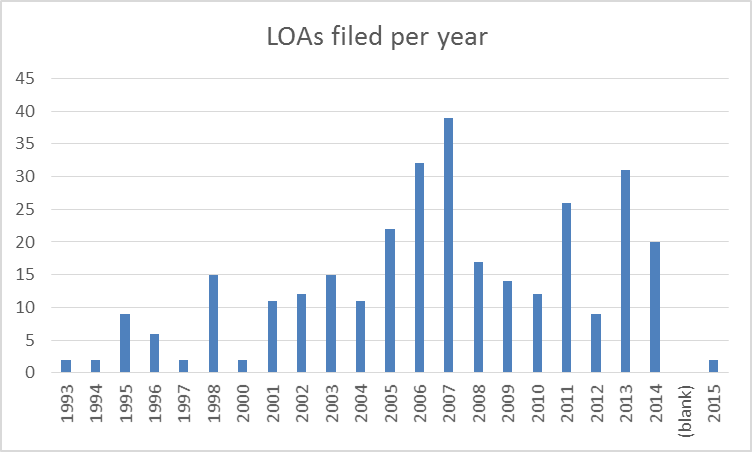 Data as of 2015-03-12
** i.e. Chair has not received a substantive response
Slide 44
Adrian Stephens, Intel Corporation
May 2015
W2.6 Availability of documents- May 2015
Last updated: 2014-10
Slide 45
Adrian Stephens, Intel Corporation
May 2015
W2.7 802.11  drafts to ISO/IEC JTC1/SC6
Drafts are sent to ISO during sponsor ballot to solicit comments.  Approved drafts may also be sent during working group ballot.
Any comments received from ISO are processed by the comment resolution committee

No comments outstanding
Slide 46
Adrian Stephens, Intel Corporation
May 2015
W2.8 July 2015 Tutorials
Tutorials – Monday July 15, 2015:
1. 802.11 as a component 
At present, there are no standardized “concrete” interfaces that allow an 802.11 STA to be managed.  The MIB in 802.11 is not fit for purpose.  The value of allowing 802.11 STAs to be effectively managed is increasing, given the goal of increased convergence with heterogonous communications technologies, such as cellular.  This tutorial describes an  opportunity to improve this situation.
2. IEEE-SA 2015 patent policy update 
Updates to the IEEE-SA Patent Policy (Clause 6 of the IEEE-SA Standards Board Bylaws) became effective on 15th March 2015. While the text relating directly to conduct and responsibilities of participants within IEEE standards development groups has not been updated, this tutorial will provide an overview of the areas that were updated.
Slide 47
Jon Rosdahl, CSR
May 2015
W3.1.1 Future Venues
2015: 
	July 12-17,  Hilton Waikoloa Village, HI
	September 13-18, Centara Grand Hotel, Bangkok, Thailand
	November 8-13, Hyatt Regency, Dallas, TX
Slide 48
Jon Rosdahl, CSR
May 2015
W3.1.1 Future Venues - 2016
2016:
January 17-22, Hyatt Regency, Atlanta,  GA
January 27-28, Xi’an, China
March 13-18, Sands Venetian Hotel, Macau, PRC
May 15-20, Hilton Waikoloa Village, HI
May 25-26 Beijing, China 
July 24-29, Manchester Grand Hyatt, San Diego, CA
September 18-23,  TBD (Europe)
September 28-29, Chongqing, China
November 6-11 Grand Hyatt San Antonio, TX
Slide 49
Jon Rosdahl, CSR
May 2015
W3.1.1 Future Venues - 2017
2017:
January  15-20, Hyatt Regency, Atlanta, GA 
March 12-17,  Hyatt Regency/Fairmont, Vancouver Canada
May 14-19, Daejeon Convention Center, Daejeon Korea (TBC)
July 9-14, Estrel Hotel and Convention Center, Berlin, Germany,
September 10-15, Hilton Waikoloa Village, Kona, HI
November 5-10 – Caribe, Orlando, FL - TBC
Slide 50
Jon Rosdahl, CSR
May 2015
W3.2 Task Group Reports
W3.2.1 – TGaj Closing Report – 11-15/713r0
Slide 51
Jon Rosdahl, CSR
May 2015
W5.1.1 TGaj Teleconference Motion
Motion to approve a TGaj teleconference:
June 4, 18 & July 2 at 9pm ET for 1 hour
Moved: Xiaoming PENG on behalf of TGaj
Result:Unanimous
Jon Rosdahl, CSR
Slide 52
May 2015
W7.1 802 Wireless Chairs meeting
The wireless chairs meeting makes decisions related to the operation of the wireless interim meetings,  such as location and cost.
The meeting is open to all.
If you are interested in these topics,  please attend.

The wireless chairs meeting takes place at 4:00pm local time on the Sunday of 802 Plenary and 802 Wireless Interim sessions.
Slide 53
Jon Rosdahl, CSR
May 2015
W7.2 Next Meeting – IEEE 802 Plenary
802 Plenary: July 12-17, 2015
	Location: Waikoloa, Hawaii, United States
	Meeting Hotel: Hilton Waikoloa
Registration open : http://802world.org/plenary/

Registration Fees & Deadlines:
Early: Before 6:00 PM Pacific Time, Friday, May 22, 2015
(UTC Time: 1:00 AM Saturday, May 23, 2015)
• $US 500.00 for attendees staying at the Hilton Waikoloa Village
• $US 800.00 for all others (including local attendees not staying at the group hotel)
Slide 54
Jon Rosdahl, CSR
May 2015
802.11 China Interim Attendees, May 2015
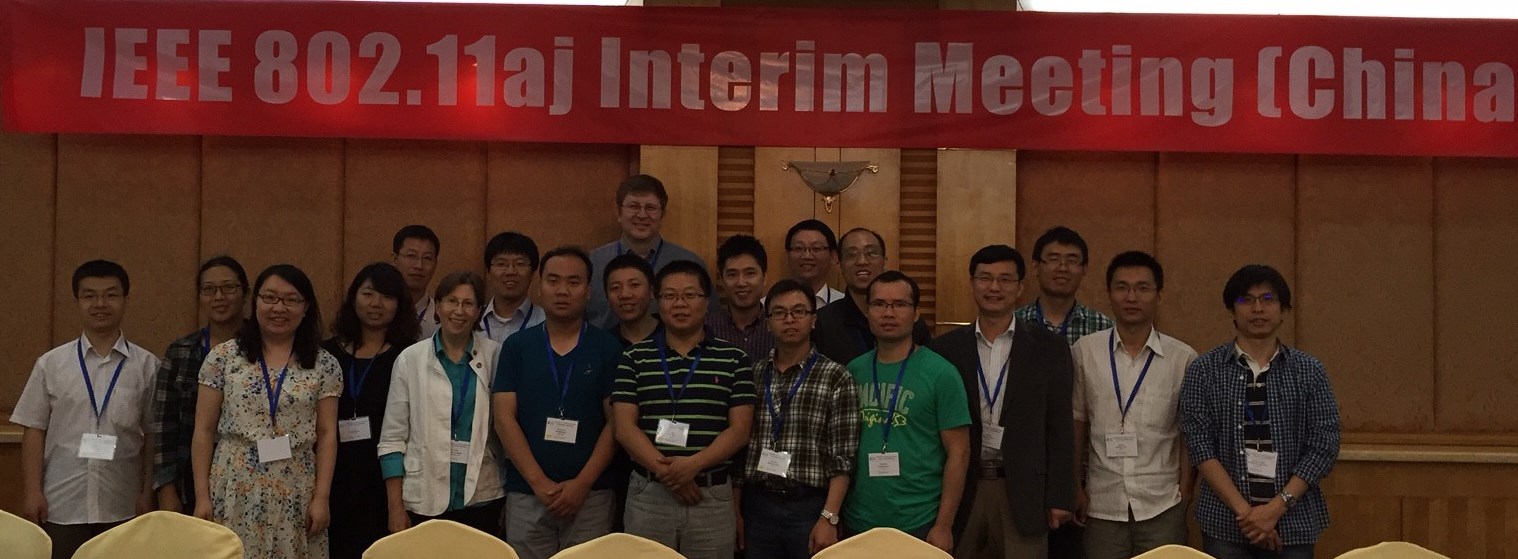 Slide 55
Jon Rosdahl, CSR